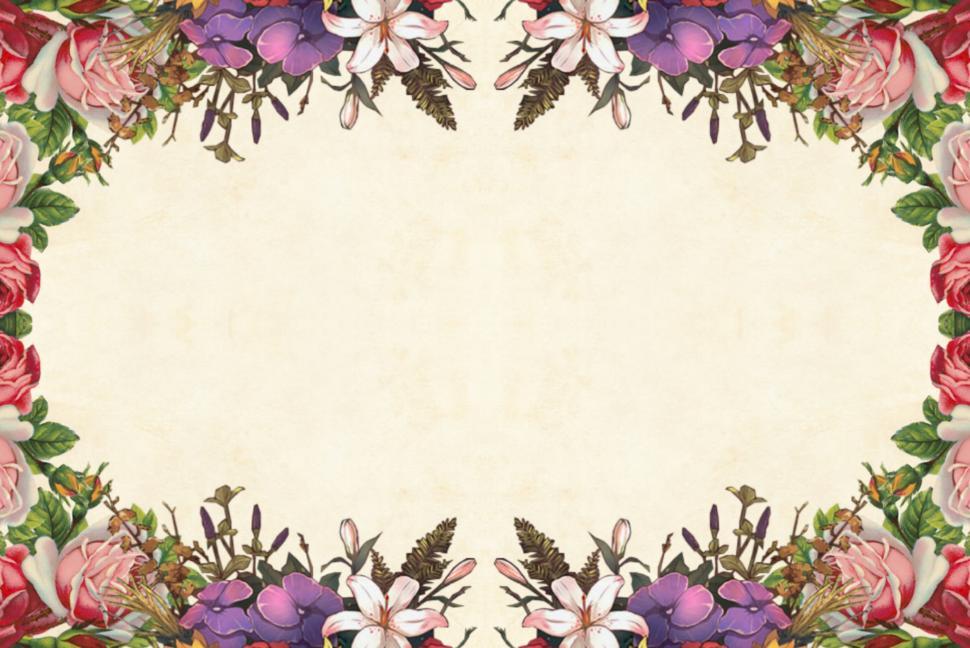 আজকের ক্লাসে স্বাগতম
পরিচিতি
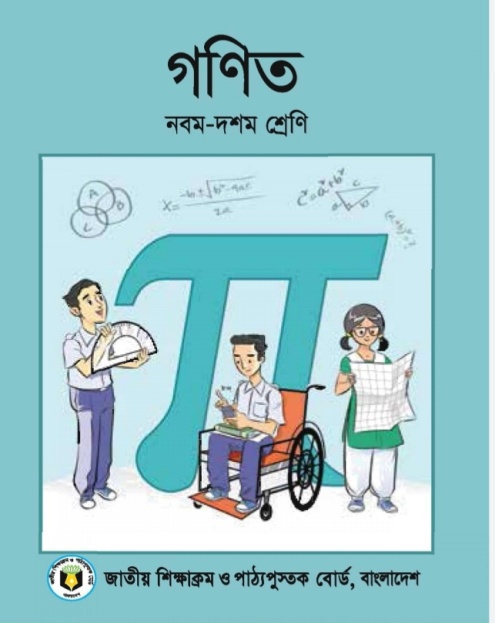 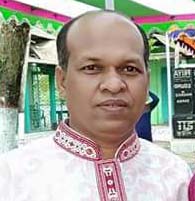 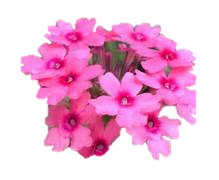 বিষয়: গণিত 
শ্রেণি : নবম-দশম    
অধ্যায়: 3য়
অনু: 3.3(পাঠ-1)
পংকজ কান্তি তালুকদার
সহকারী শিক্ষক
হবিগঞ্জ হাই স্কুল এন্ড কলেজ
সদর,হবিগঞ্জ।
নীচের কাজগুলো দেখি:
6 = 2 × 3
30 = 2 × 3 ×5
x2 = x × x
a2 – b2  = (a + b)(a – b )
কাজগুলো হলো উৎপাদকে বিশ্লেষণ।
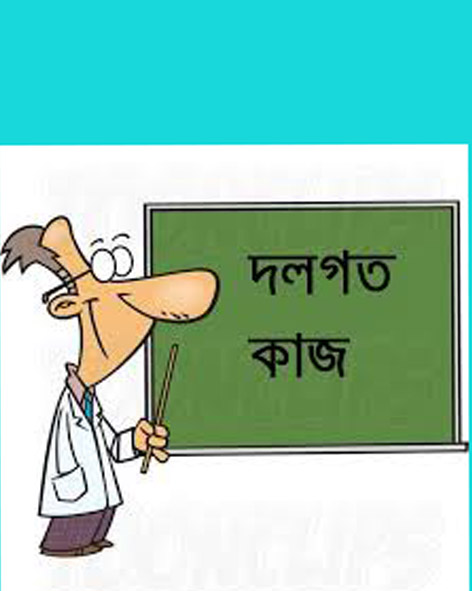 আজকের পাঠ
উৎপাদকে বিশ্লেষণ।
শিখন ফল:
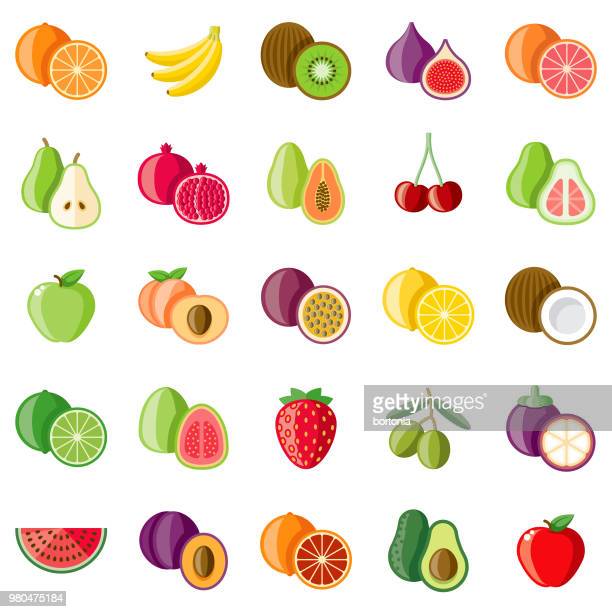 এই পাঠ শেষে শিক্ষার্থীরা….
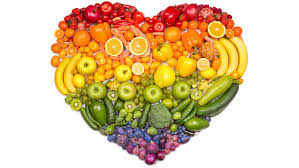 উৎপাদক কি বলতে পারবে।
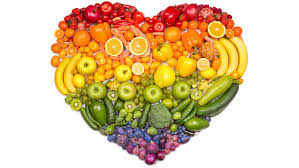 সূত্রের সাহায্যে উৎপাদক নির্ণয় করতে পারবে।
ax2 + bx + c আকারের রাশির উৎপাদক
নির্ণয় করতে পারবে।
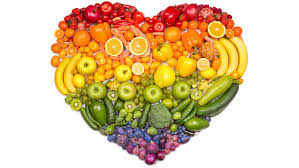 1.
ab(x – y ) – bc(x – y )
= (x – y )( ab – bc )
= b(x – y )( a – c )
Ans.
2.
9x2 + 24x + 16
= (3x)2 + 2.3x.4 + 42
= (3x + 4)2
= (3x + 4)(3x + 4)
Ans.
3.
a4 – 27 a2 + 1
= (a2)2  – 2. a2 .1 + 12  – 25a2
= (a2 – 1)2   – (5a)2
= (a2 – 1 + 5a) (a2 – 1 – 5a)
= (a2 + 5a – 1 ) (a2 – 5a – 1)
Ans.
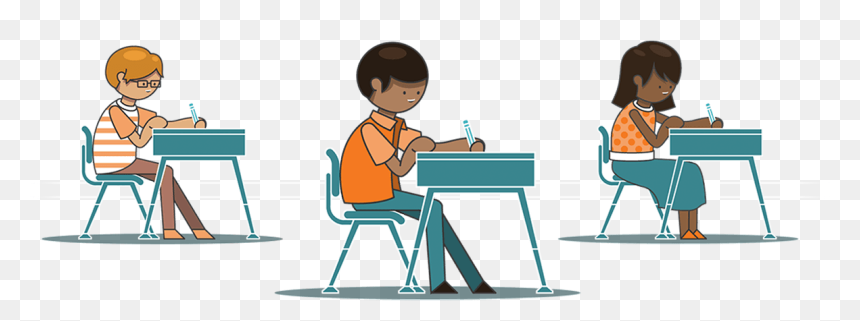 একক কাজ
x4 – 6 x2 y2 + y4
4:
একক কাজের সমাধান:
x4 – 6 x2 y2 + y4
= (x2)2 – 2.x2.y2 + (y2)2 – 4x2y2
= (x2 – y2  )2 – (2xy)2
= (x2 – y2  + 2xy) (x2 – y2 – 2xy)
= (x2 + 2xy – y2) (x2 – 2xy – y2 )
Ans.
5.
(a2 – b2 )(x2 – y2 ) + 4abxy
= a2 x2 – a2 y2 – b2 x2  + b2 y2 + 4abxy
= a2 x2 + 2abxy + b2 y2 – a2 y2 + 2abxy – b2 x2
= (ax)2 + 2ax.by + (by)2  
                          – {(ay)2 – 2ay.bx + (bx)2 }
= (ax + by )2 – (ay – bx )2
= (ax + by + ay – bx ) (ax + by – ay  + bx )
Ans.
6.
4a2 – 12ab + 9b2 – 4c2
= (2a)2 – 2.2a.3b + (3b)2 – 4c2
= (2a – 3b)2 – (2c)2
= (2a – 3b + 2c)(2a – 3b – 2c )
Ans.
7.
a2 + 6a + 8 – y2  + 2y
= a2 + 6a + 9 – y2  + 2y – 1
= a2 + 2.a.3 + 32 – (y2 – 2.y.1 + 12)
= (a + 3)2  – (y – 1 )2
= (a + 3 + y – 1 )(a + 3 – y + 1)
Ans.
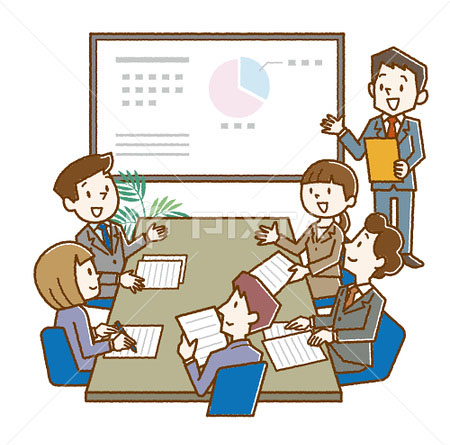 দলীয় কাজ:
8.16x2  – 25y2 – 8xz + 10yz
  
   9. x2 + 13x + 36
দলীয় কাজের সমাধান:
8.
16x2  – 25y2 – 8xz + 10yz
= (4x)2  – (5y)2 – 8xz + 10yz
= (4x + 5y)(4x – 5y) – 2z(4x – 5y)
= (4x – 5y) (4x + 5y – 2z )
Ans.
9.
x2 + 13x + 36
=  x2 + 9x + 4x + 36
=  x(x + 9) + 4(x + 9)
=  (x + 9)(x + 4)
Ans.
10.
x4 +  x2 – 20
= x4 +  5x2 – 4x2 – 20
= x2 (x2 + 5) – 4(x2 + 5)
=  (x2 + 5)(x2 – 4)
=  (x2 + 5)(x2 – 22)
=  (x2 + 5)(x + 2)(x – 2 )
Ans.
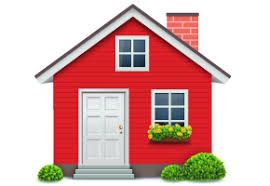 বাড়ীর
কাজ
সমস্যাগুলো পুনরায় অনুশীলন।
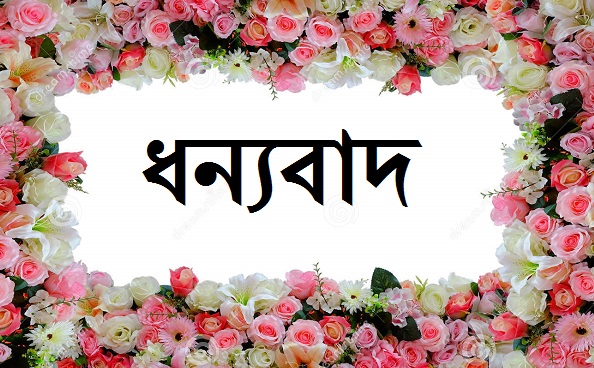